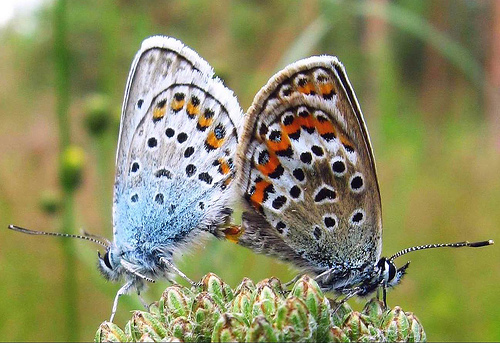 Как Размножаются  организмы
Работу выполнил учитель химии и биологии МБОУ СОШ д. Кебячево Габитов Фанзиль Рамилович, Республика Башкортостан
Природоведение 5 кл
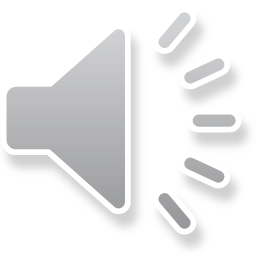 Задачи урока
Понять основные термины: размножение, бесполое размножение, половое размножение, гаметы, зигота, зародыш, гермафродит;
Во время чтения научиться выделять и формулировать главные мысли, выводы,  сравнивать объекты между собой, выдвигать свои гипотезы;
Научиться правильно и красиво говорить,  и внимательно слушать;
Во время проверки знаний  научиться правильно оценивать  работу товарища.
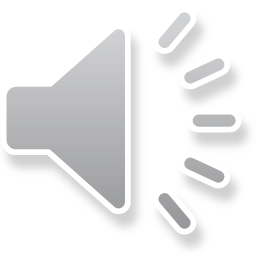 [Speaker Notes: Задачи урока формулируют учащиеся, они могут не совпадать с задачей урока, формулированный  учителем. Учитель вводит корректировку.]
Найдите ошибки
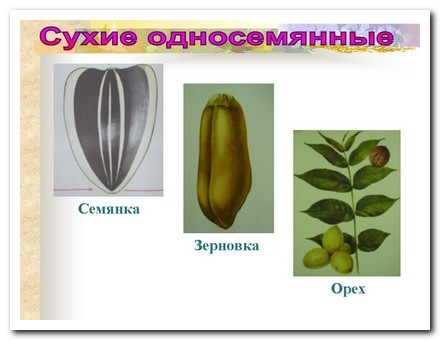 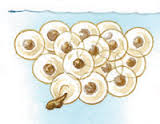 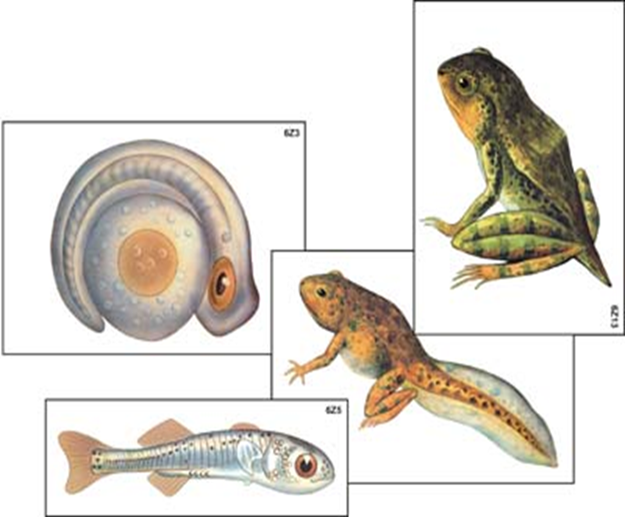 1
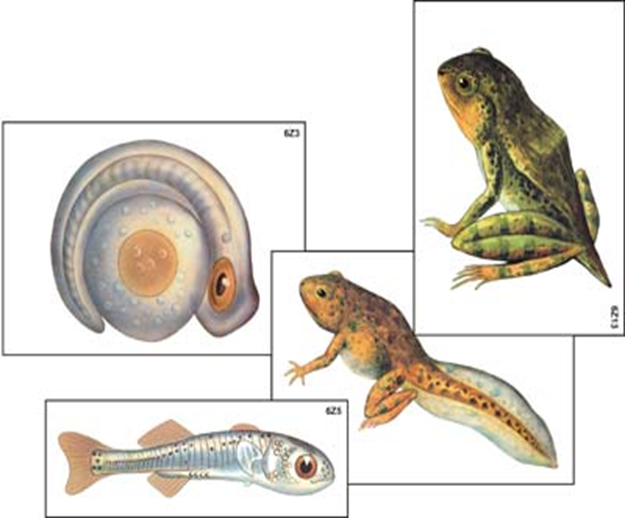 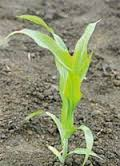 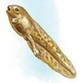 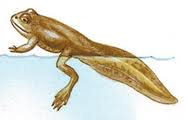 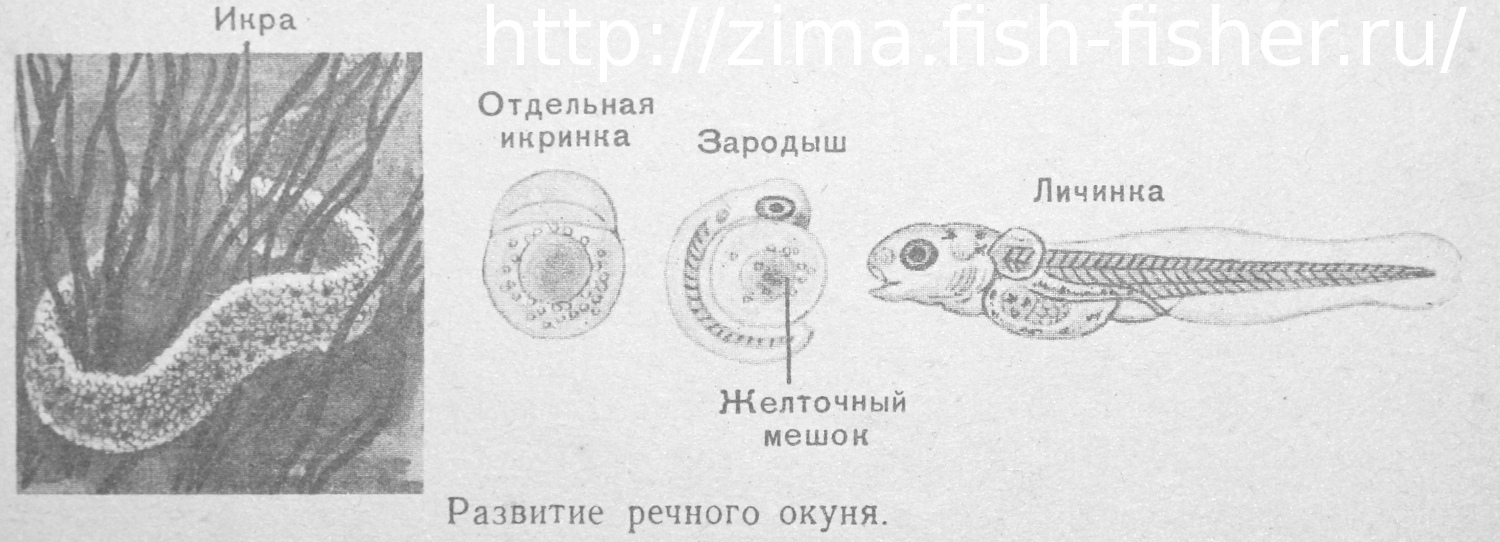 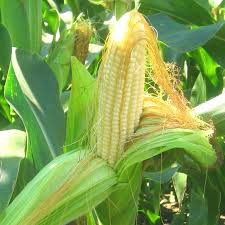 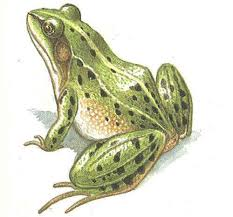 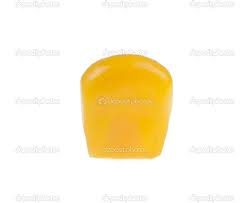 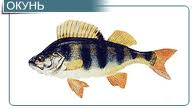 [Speaker Notes: Вертикальными рядами представлены  размножение живых организмов:   Щелкните на рисунок 1  и т.д.]
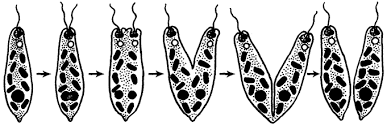 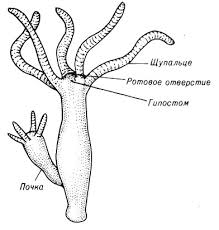 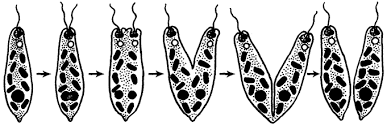 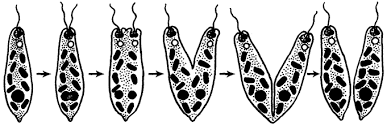 Гидра-полип
Размножение эвглены зеленой
Назовите общие признаки
  размножения
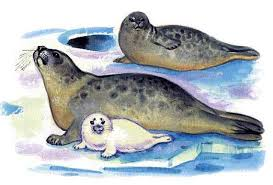 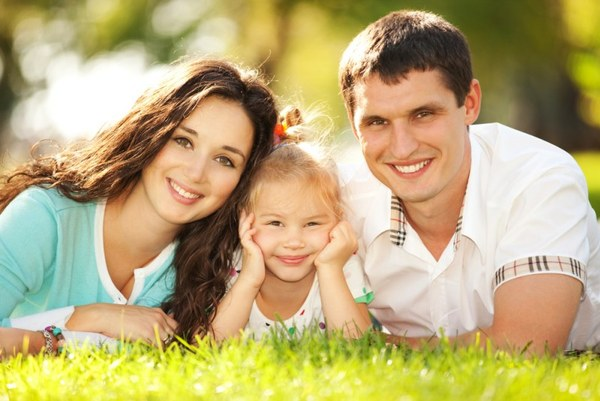 Гренландский тюлень
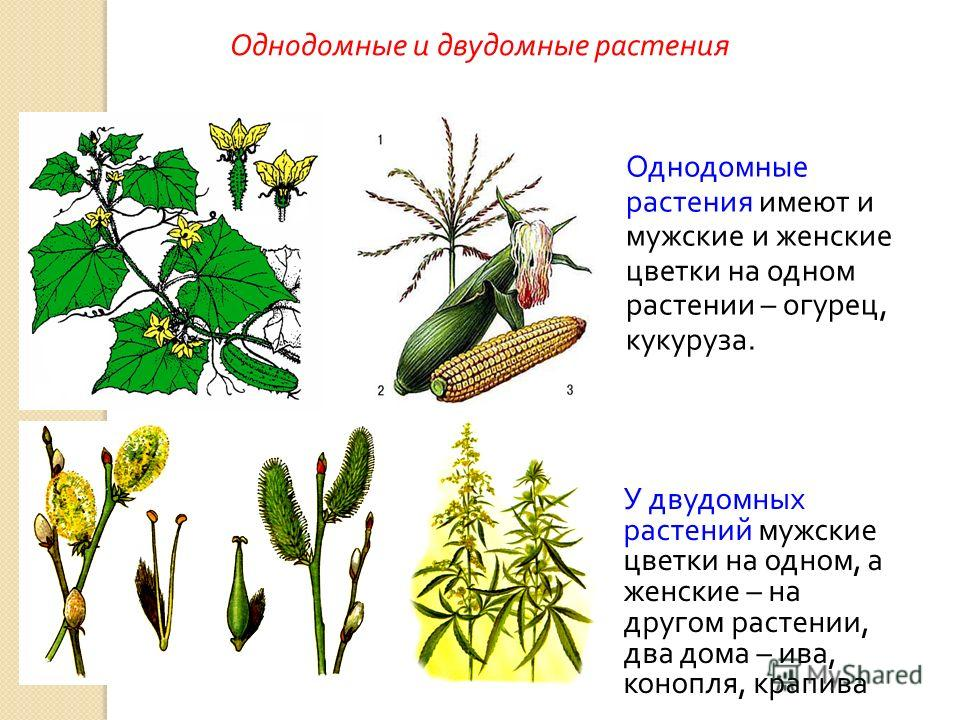 Ива плакучая
[Speaker Notes: Щелкните на вопрос]
Размножение
Составьте  схему  размножения
ПОЛОВОЕ
БЕСПОЛОЕ
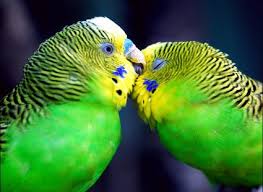 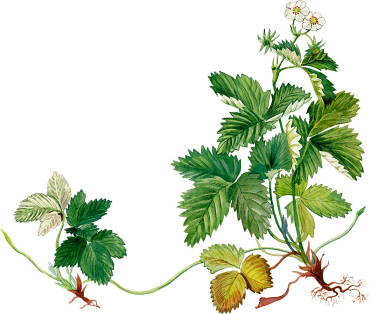 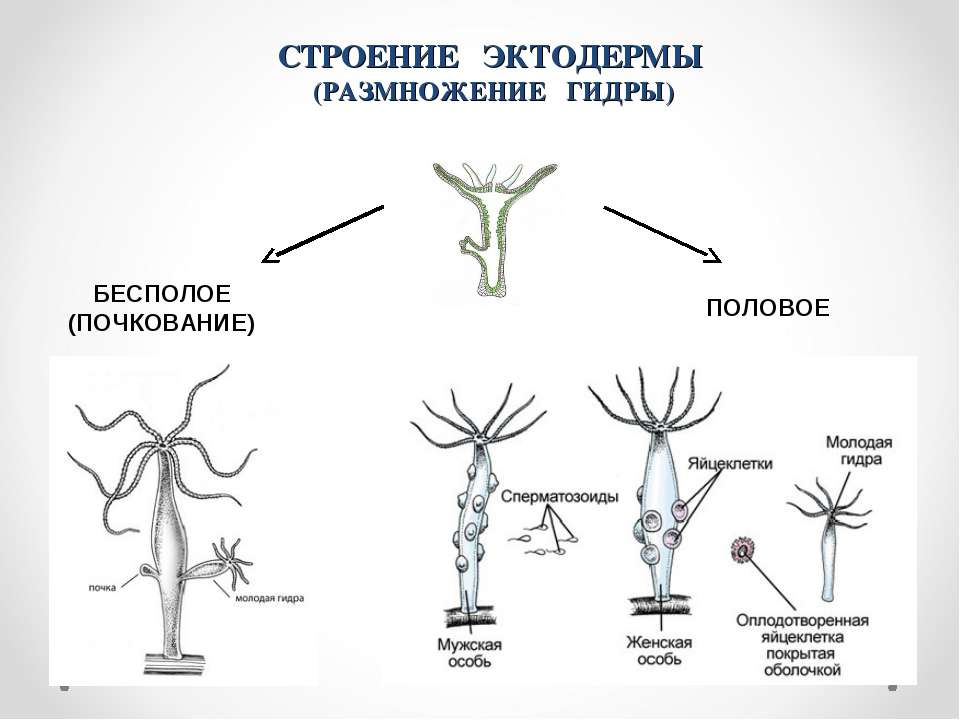 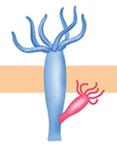 [Speaker Notes: Щелкните на вопрос и на скругленный прямоугольник «Составьте схему размножения»,   щелкните и на остальные прямоугольники]
Признаки яйцеклетки
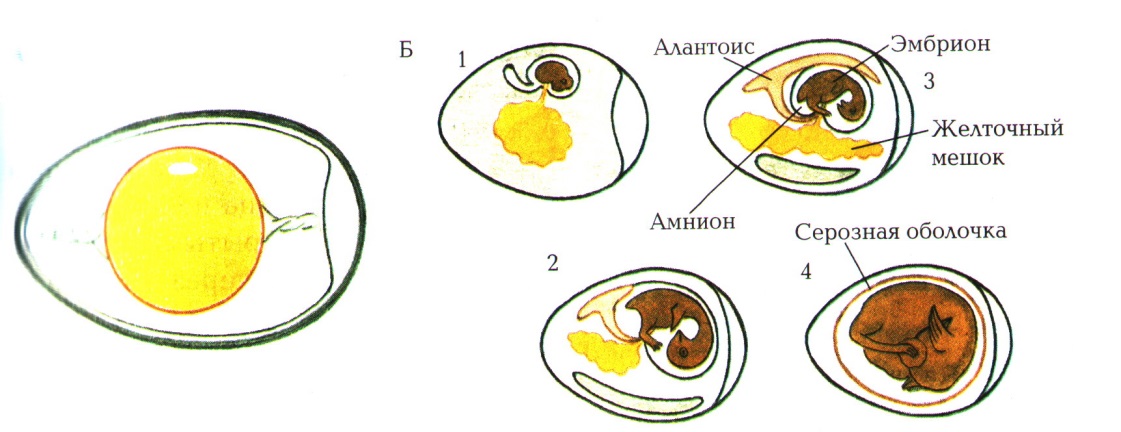 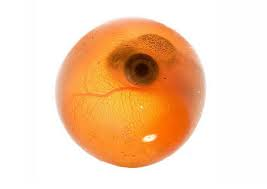 [Speaker Notes: По щелчку выберите признаки яйцеклетки]
Признаки сперматозоида
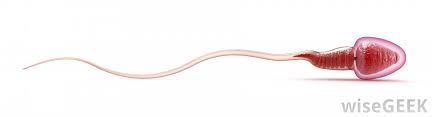 [Speaker Notes: По щелчку выберите признаки сперматозоида]
Процесс оплодотворения яйцеклетки
  Расположите этапы по порядку
[Speaker Notes: Щелкните на этапы]
ПОЛОВОЕ РАЗМНОЖЕНИЕ
Организмы
Каким значком обозначите обоеполый организм?
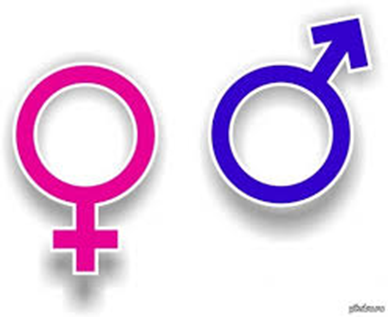 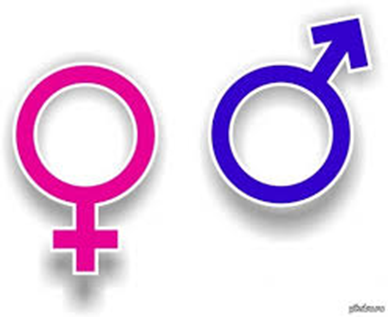 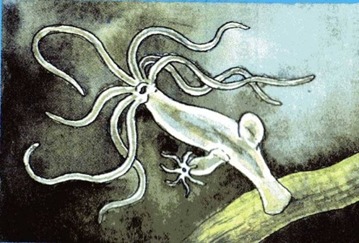 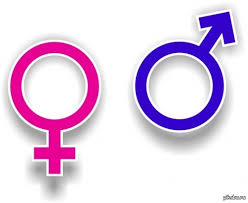 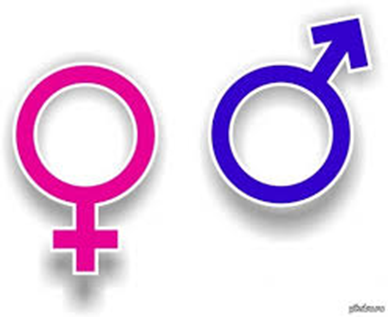 Особенности  размножения гидры
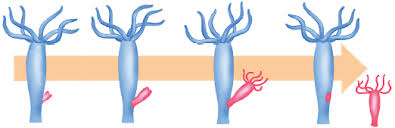 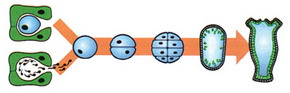 Определите вид размножения
Определите вид размножения
http://www.youtube.com/watch?v=ZFgE6wloBIE
[Speaker Notes: Сравните  и определите форму или вид размножения,  видеофрагмент по гиперссылке]
Динамическая пауза
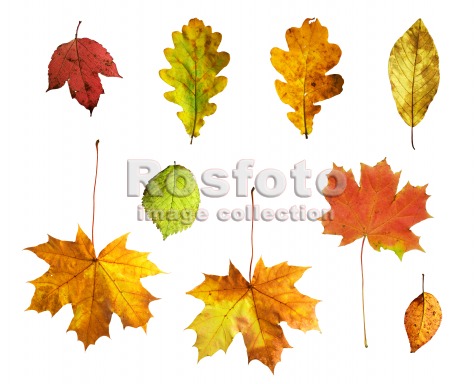 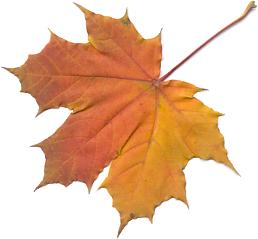 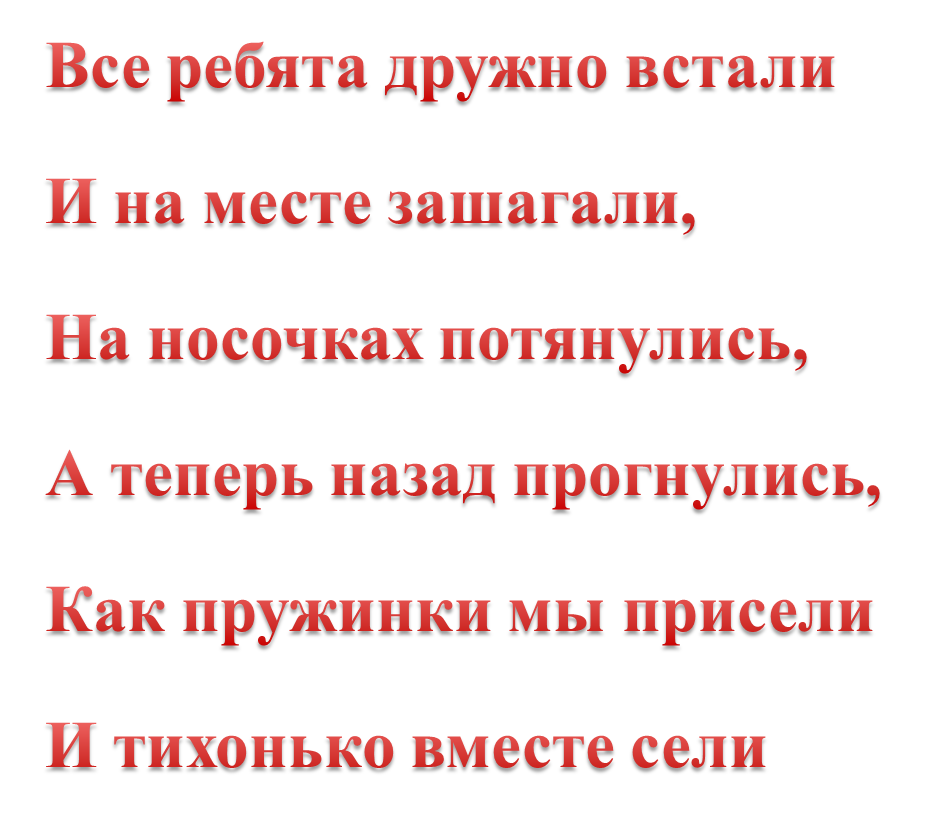 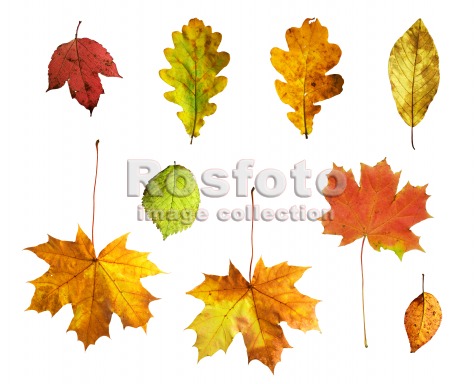 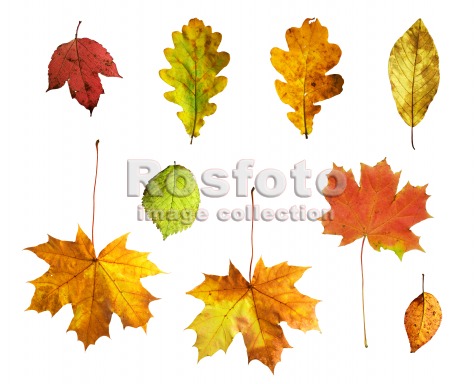 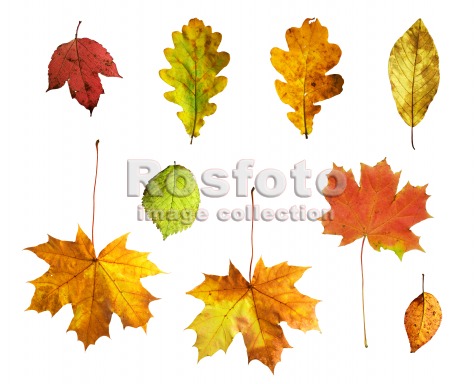 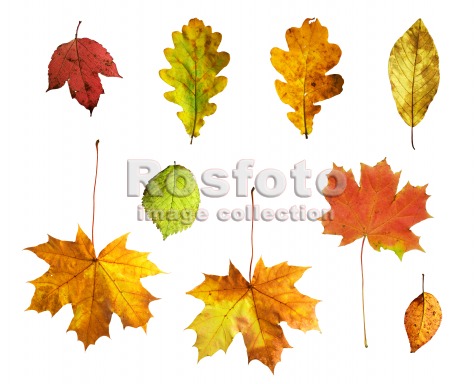 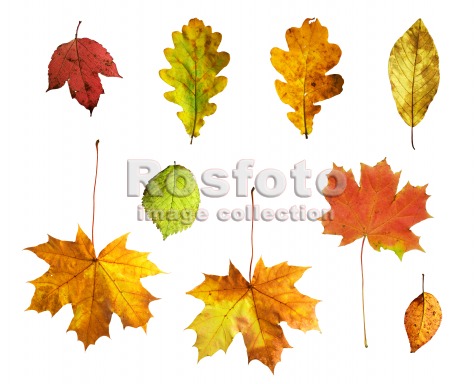 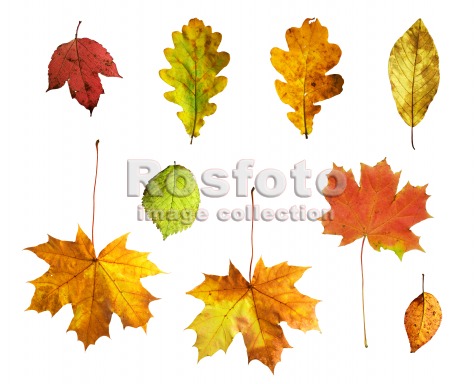 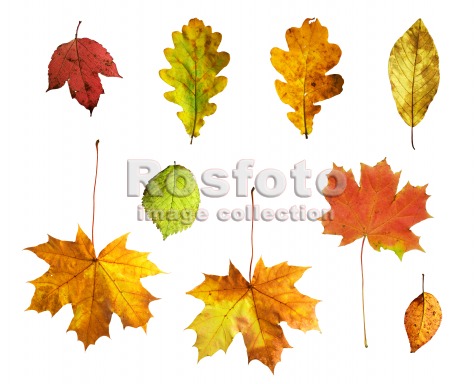 http://www.youtube.com/watch?v=SAWr-KZhD0E
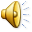 [Speaker Notes: Два варианта. Второй вариант-щелкните на гиперссылку]
Вставьте пропущенные слова
женские(их)
мужские(их)
[Speaker Notes: По щелчку перетащите  термины в соответствующее окошко]
К гермафродитам не относится
1. Дождевой червь
неверно
2.  Виноградная улитка
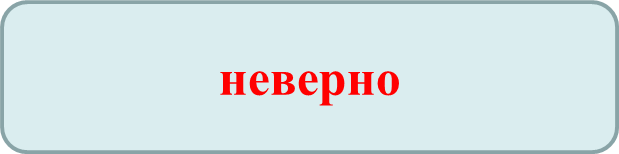 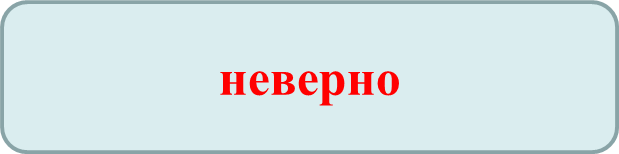 3. Гидра
4.  Карась
верно
[Speaker Notes: Щелкните на верный ответ]
Установите соответствие между
 определением  и термином
Половая клетка
Зародыш
Оплодотворенная  яйцеклетка
Сперматозоид
Мужская половая клетка
Гамета
Зигота
Женская половая клетка
Зачаток нового организма
Яйцеклетка
[Speaker Notes: По щелчку установите соответствие]
Какие утверждения верны
[Speaker Notes: Щелчком определите верные утверждения]
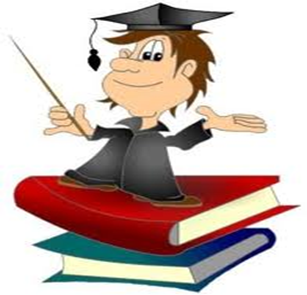 Домашнее задание
ОЦЕНИТЕ СВОЮ  ДЕЯТЕЛЬНОСТЬ
  НА ЛЕСТНИЦЕ  ЗНАНИЙ
Я узнал много нового, мне было интересно
Я не все понял, мне было трудно
Ничего не узнал, мне было не интересно
1.  Сухова Т.Е. Строгонов В.И.  Природоведение, учебник для   общеобразовательных учреждений, 2-е изд., дораб. — М.: Вентана-Граф, 2011. — 224 с.
2.  http://ru.depositphotos.com/23839071/stock-photo-canned-corn-on-white.html
3.   https://www.evalar.ru/encyclopedia/kukuruzyi-ryiltsa-i-stolbiki/
4.   http://festival.1september.ru/articles/598263/
5.   http://fish.avs.ru/index.php?st=3
6.   http://zima.fish-fisher.ru/2013/01/okun-obraz-zhizni-i-razmnozhenie.html
7.   http://lesnoytur.ru/amfibii/anura.html
8.   http://novasmile.ru/politicheskoe-obozrenie/detej-bolshe-pensionnyj-vozrast-nizhe-v-pravitelstve-rf-rassmatrivayut-novyj-zakonoproekt-20140617-3600.html
9.   http://biolicey2vrn.ru/index/razmnozhenie_gidroidnykh/0-107l
10. http://pedsovet.su/load/244-1-0-2615
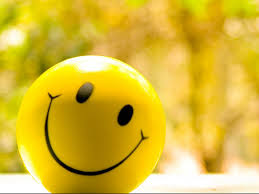 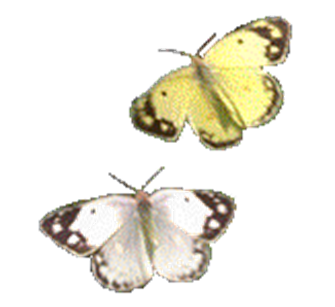 Благодарю за внимание!
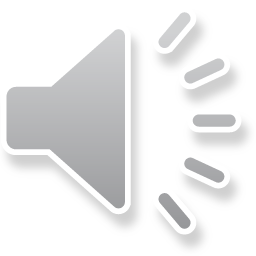